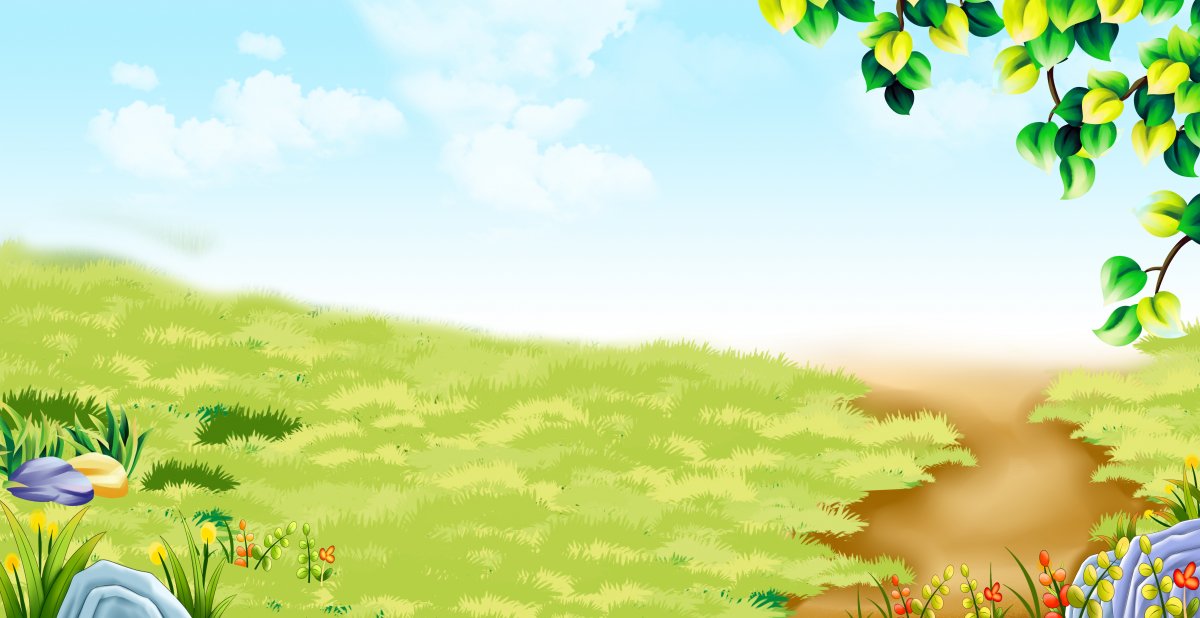 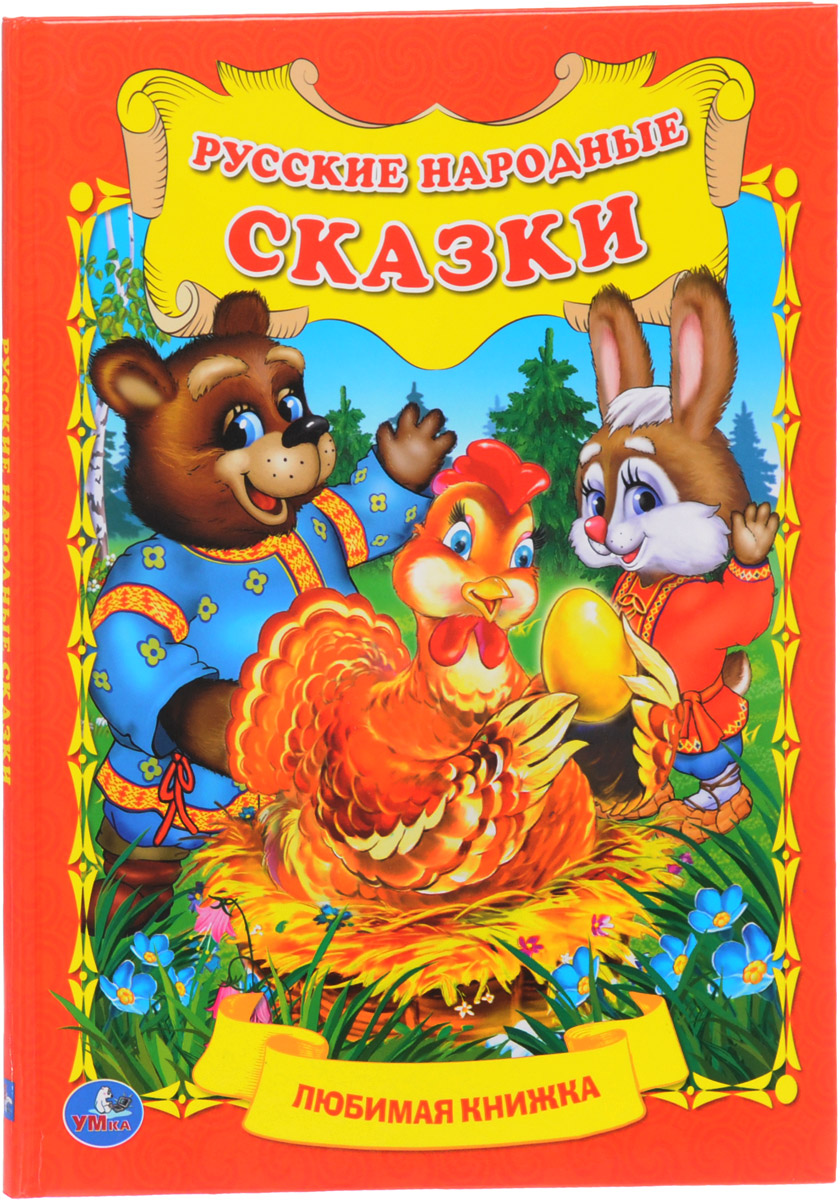 Презентация для детей средней группы 
Выполнила воспитатель: Буданина Ирина Матвеевна
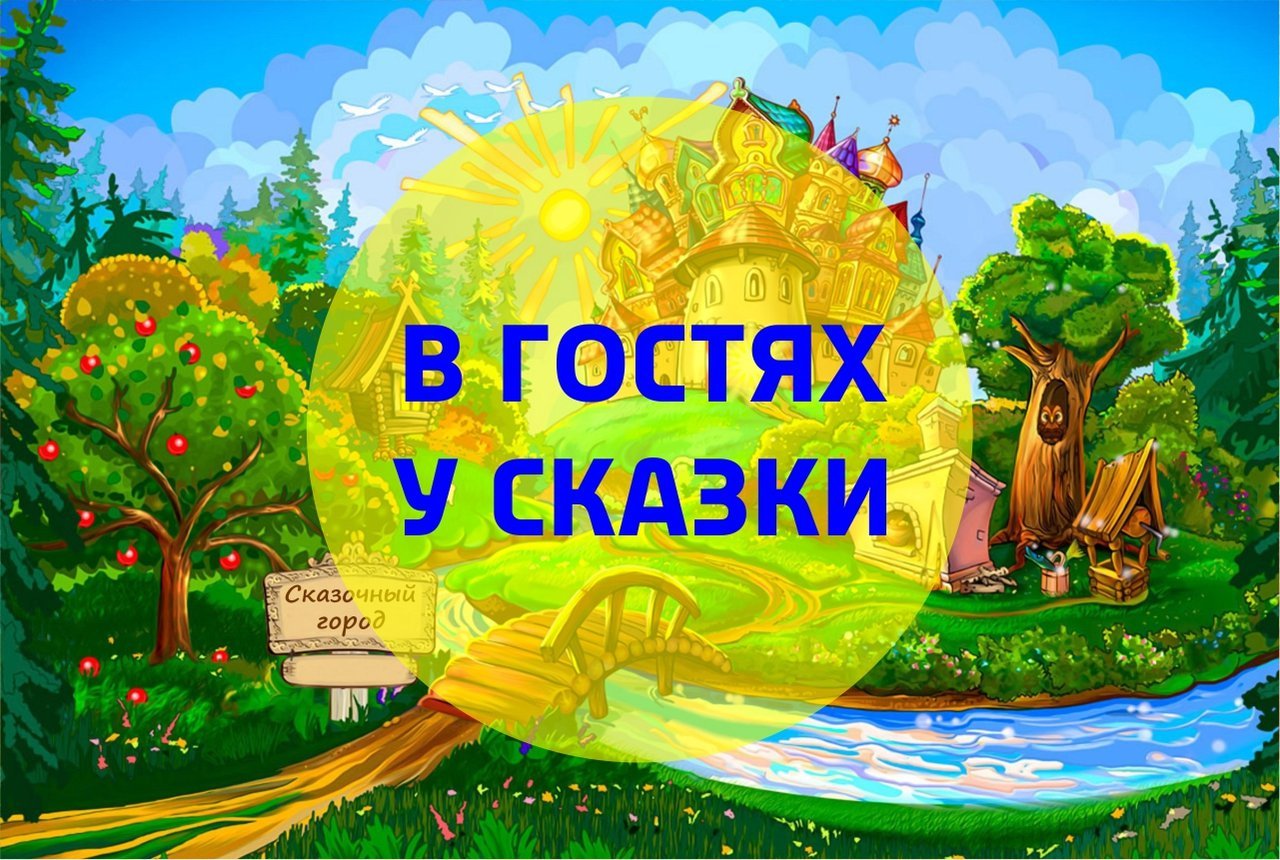 Назови героев сказки
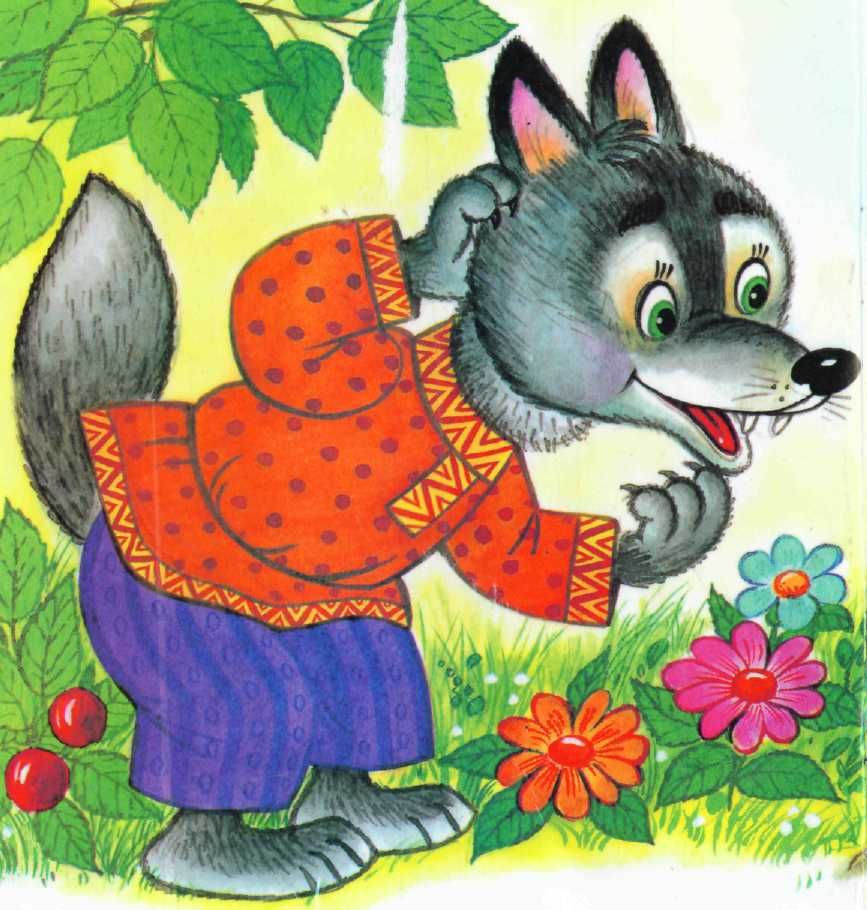 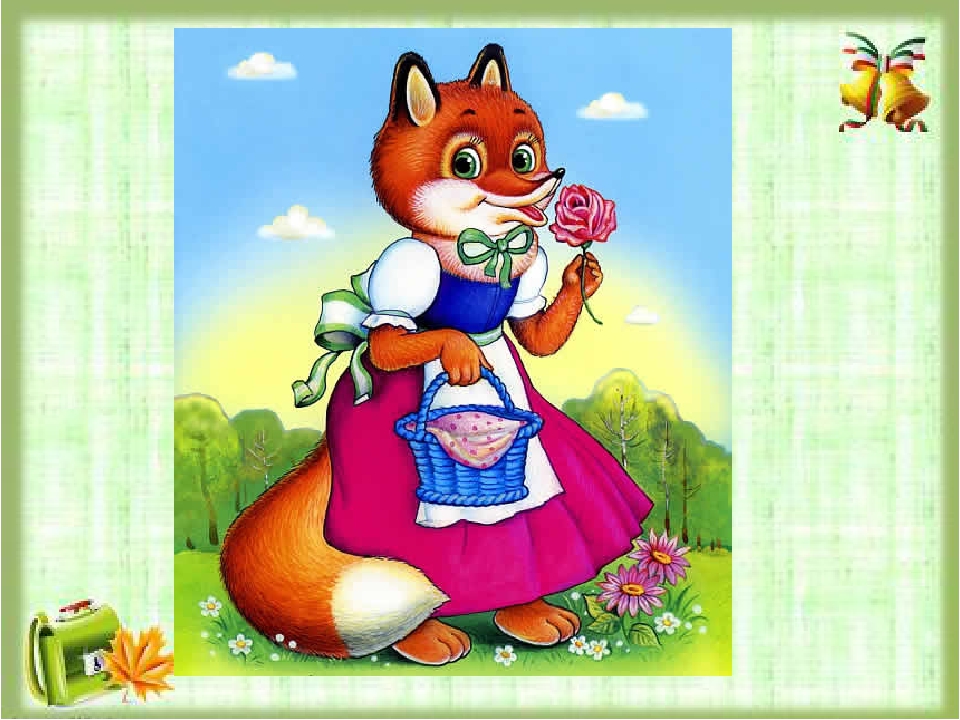 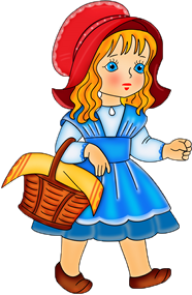 Серый волк
Зайка попрыгайка
Красная шапочка
Колобок
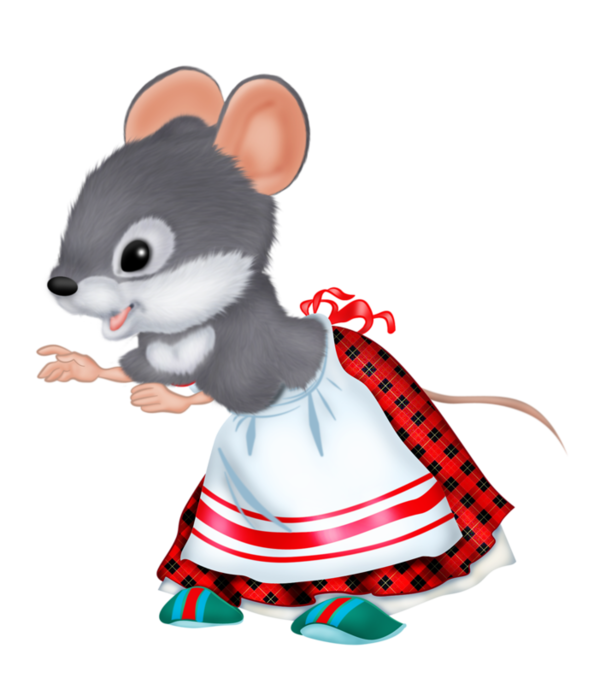 Лисичка сестричка
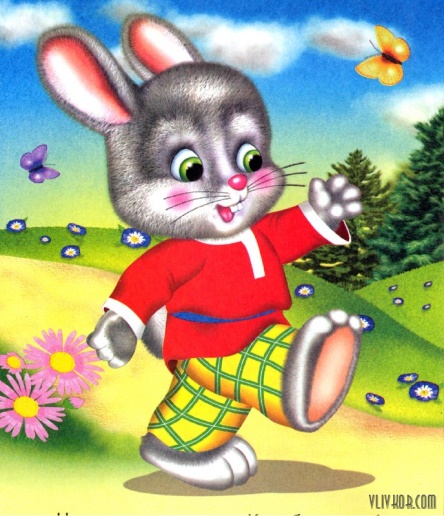 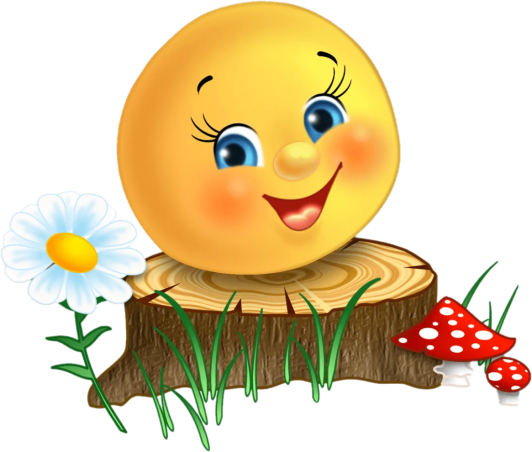 Мышка норушка
Угадай название сказки
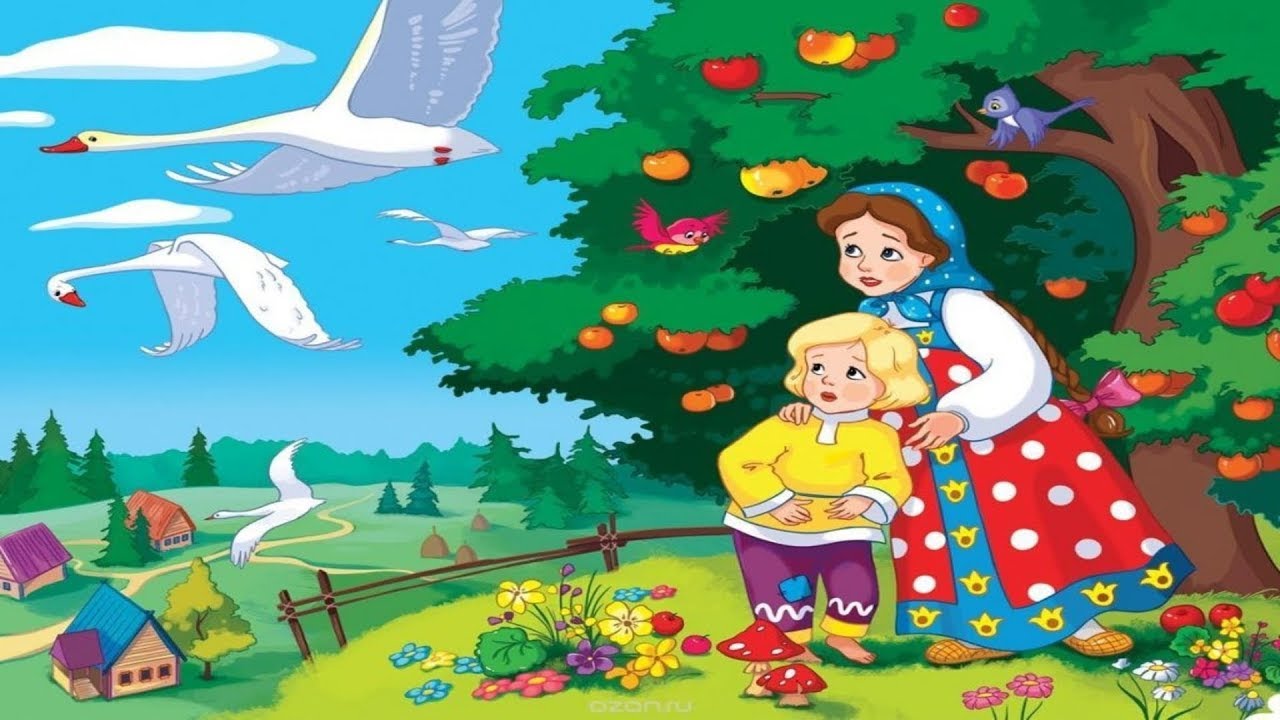 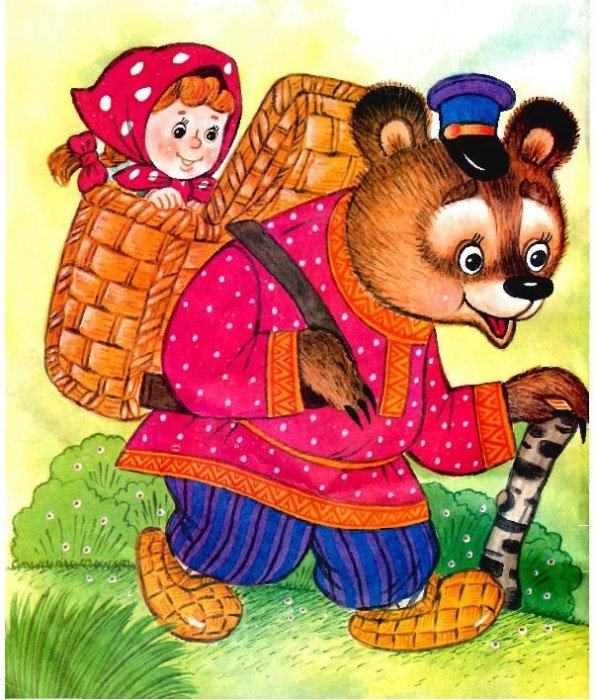 «Маша и медведь»
«Петушок и бобовое зернышко»
«Гуси-лебеди»
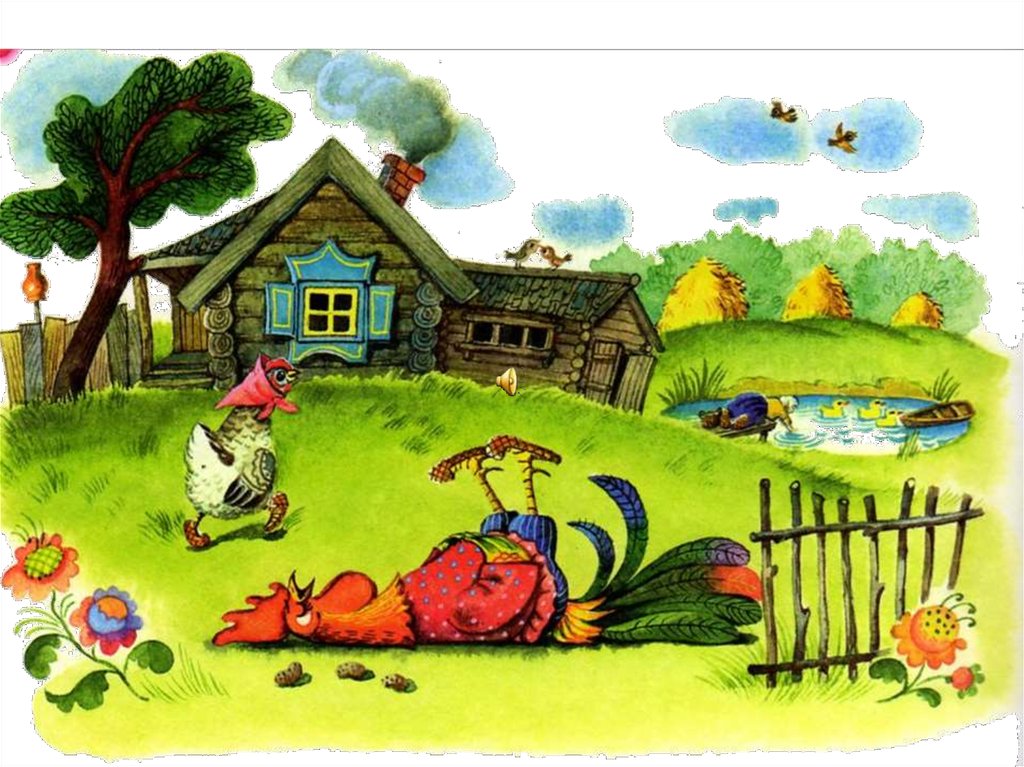 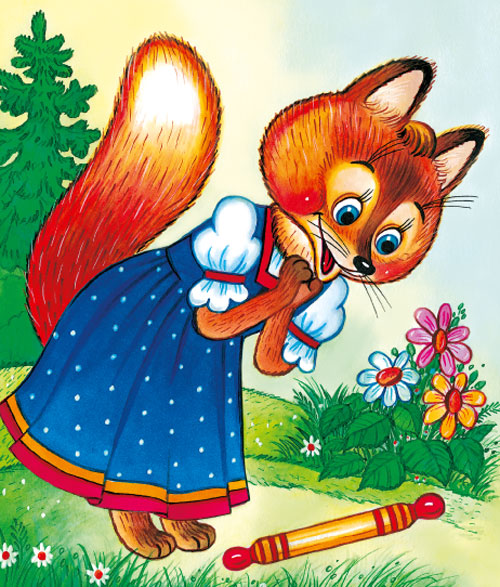 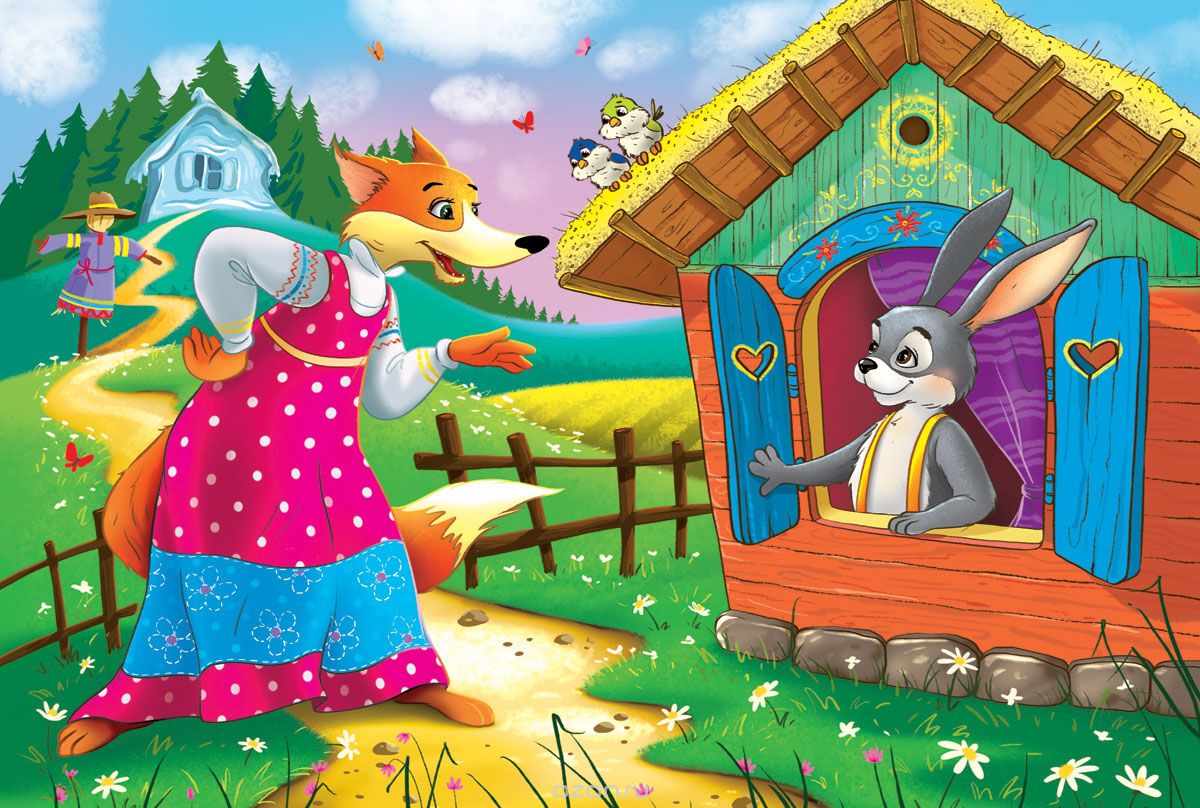 «Заюшкина избушка»
«Бычок – смоляной бочок»
«Лисичка со скалочкой»
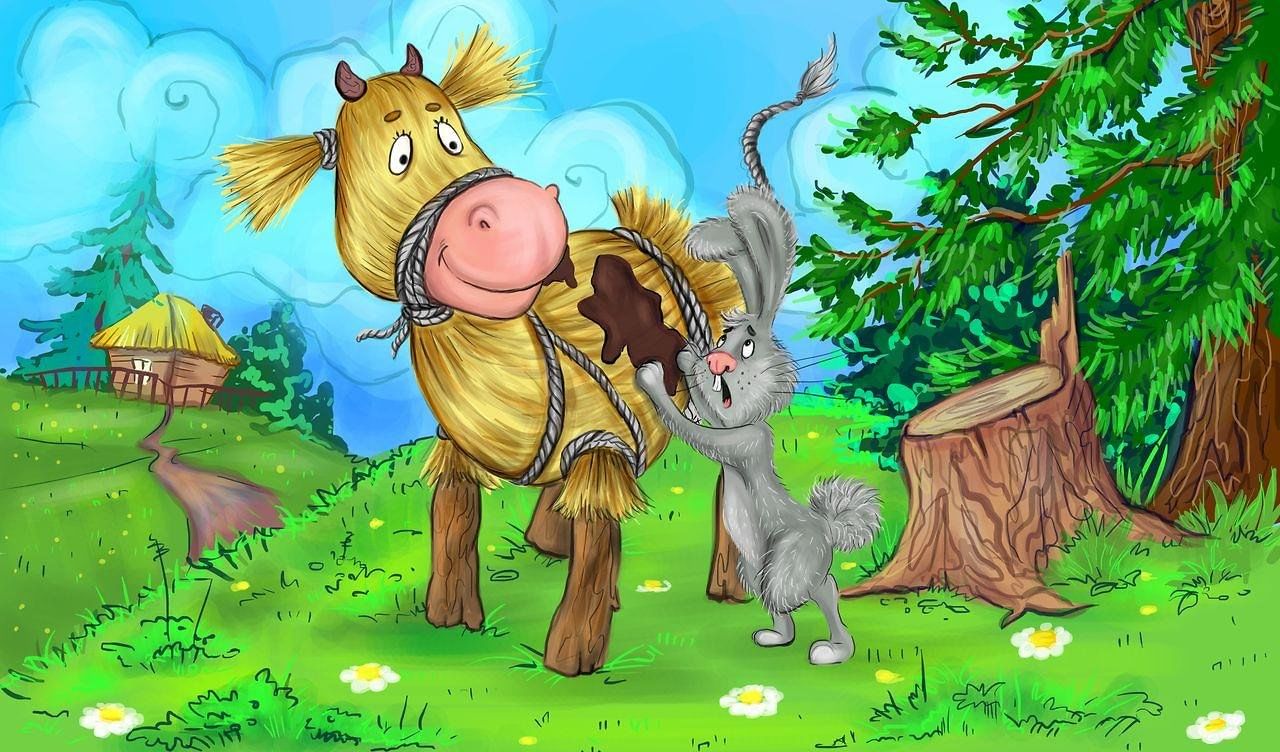 Выбери героя, которого нет в сказке «Колобок»
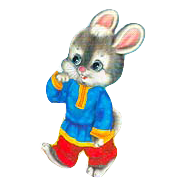 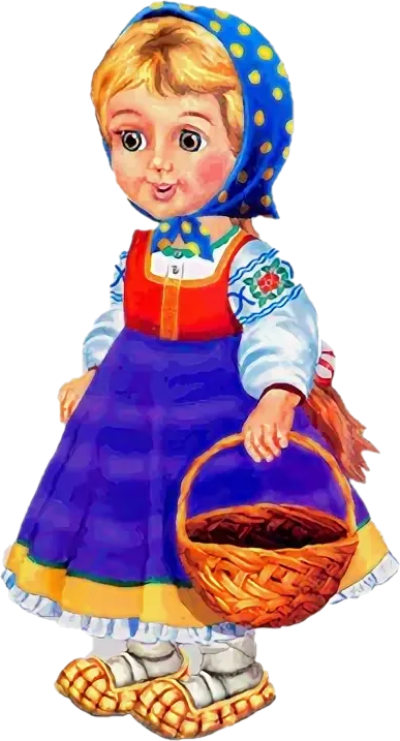 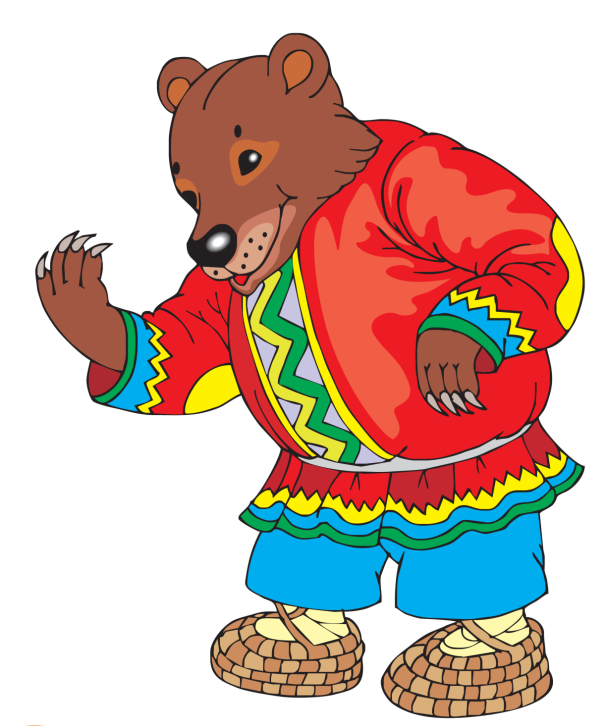 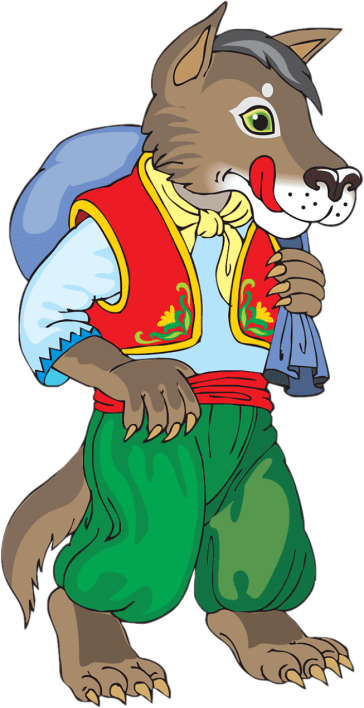 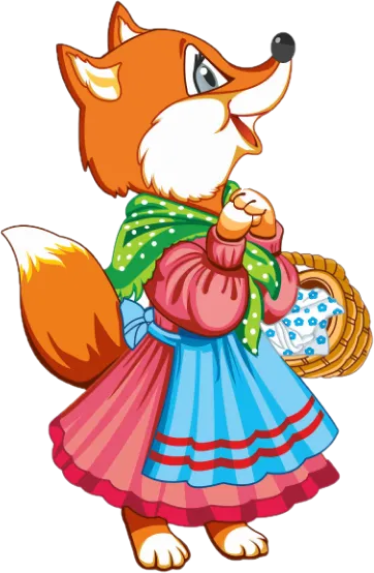 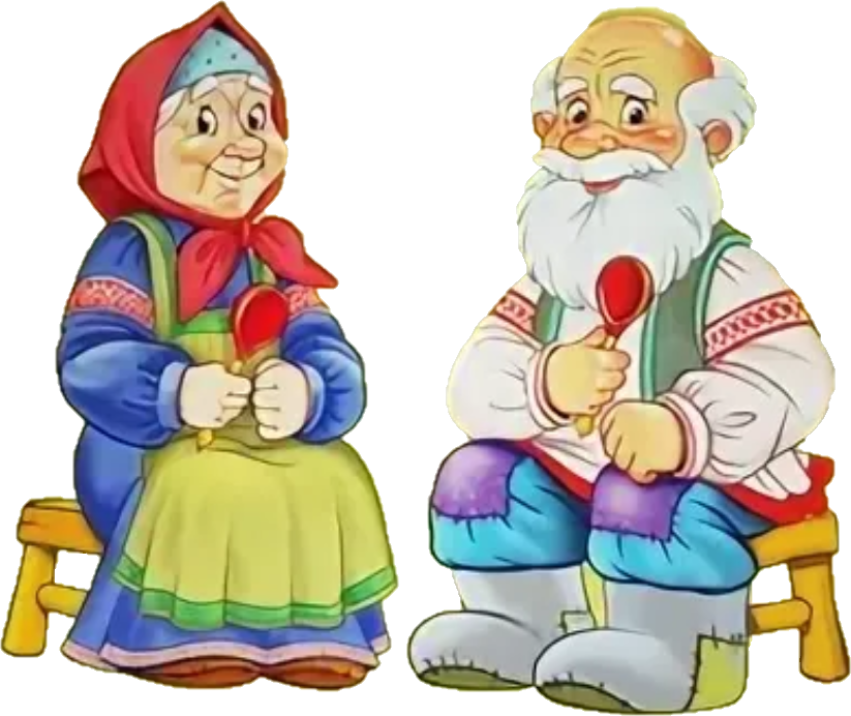 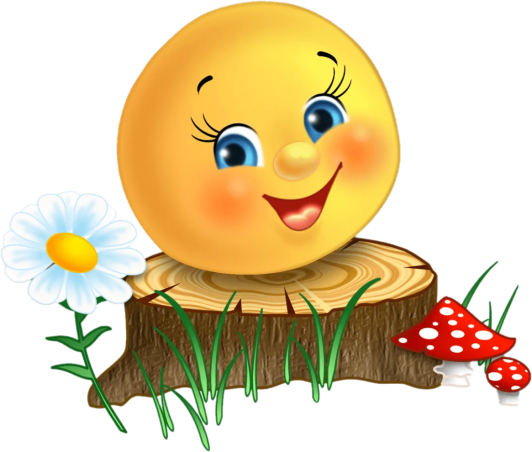 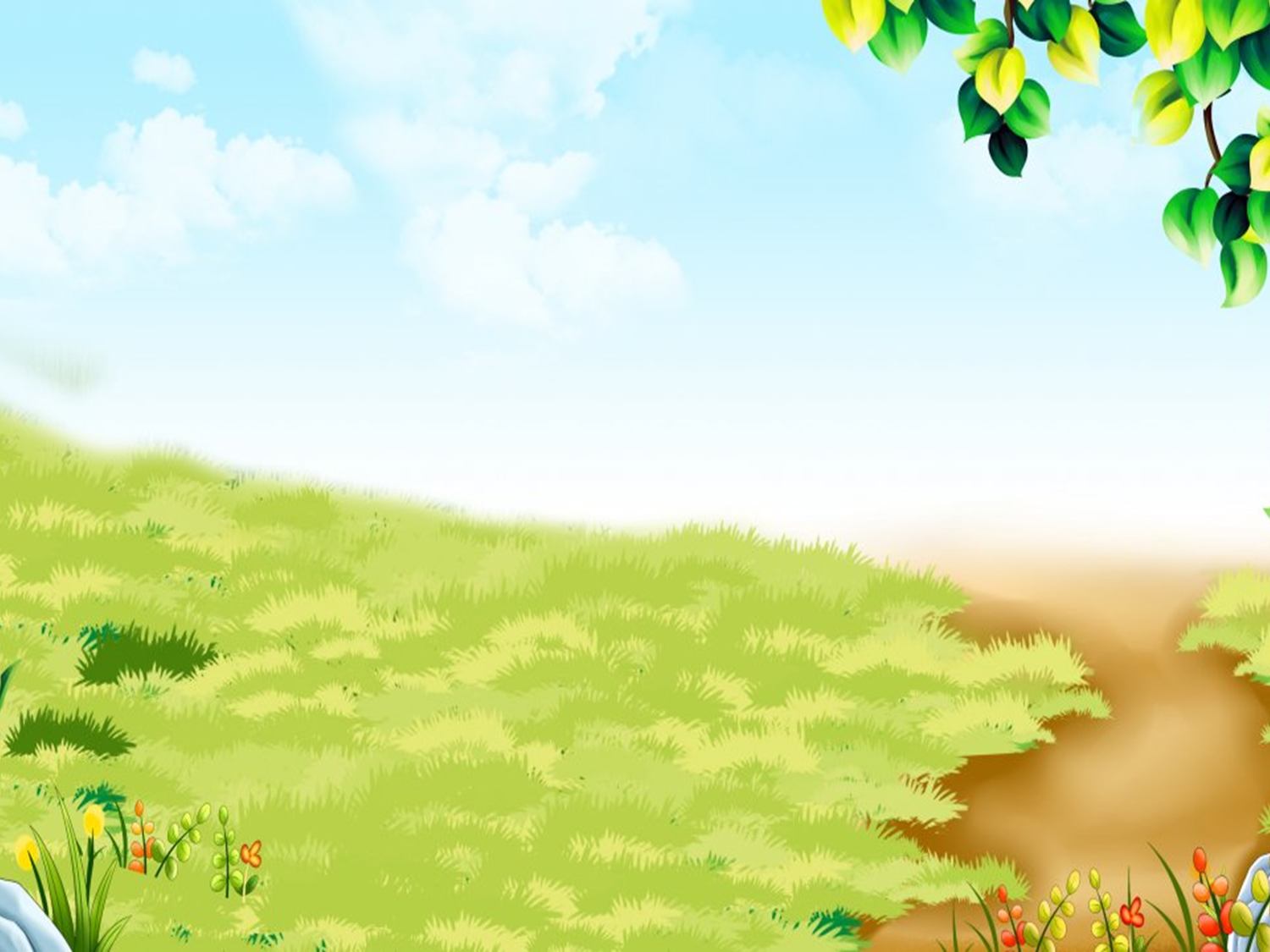 Угадай сказки, где был герой -серый волк
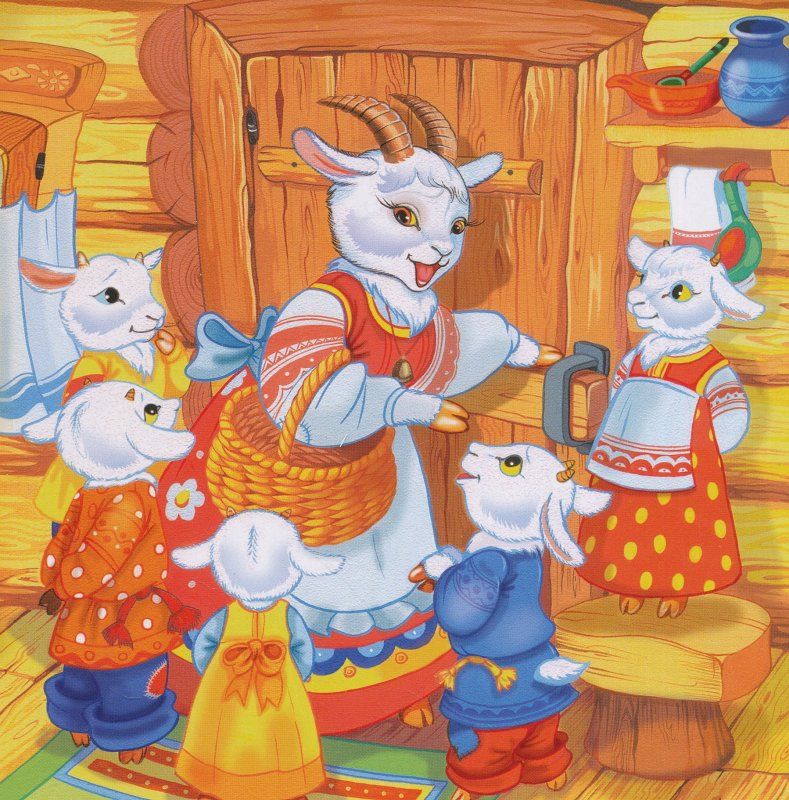 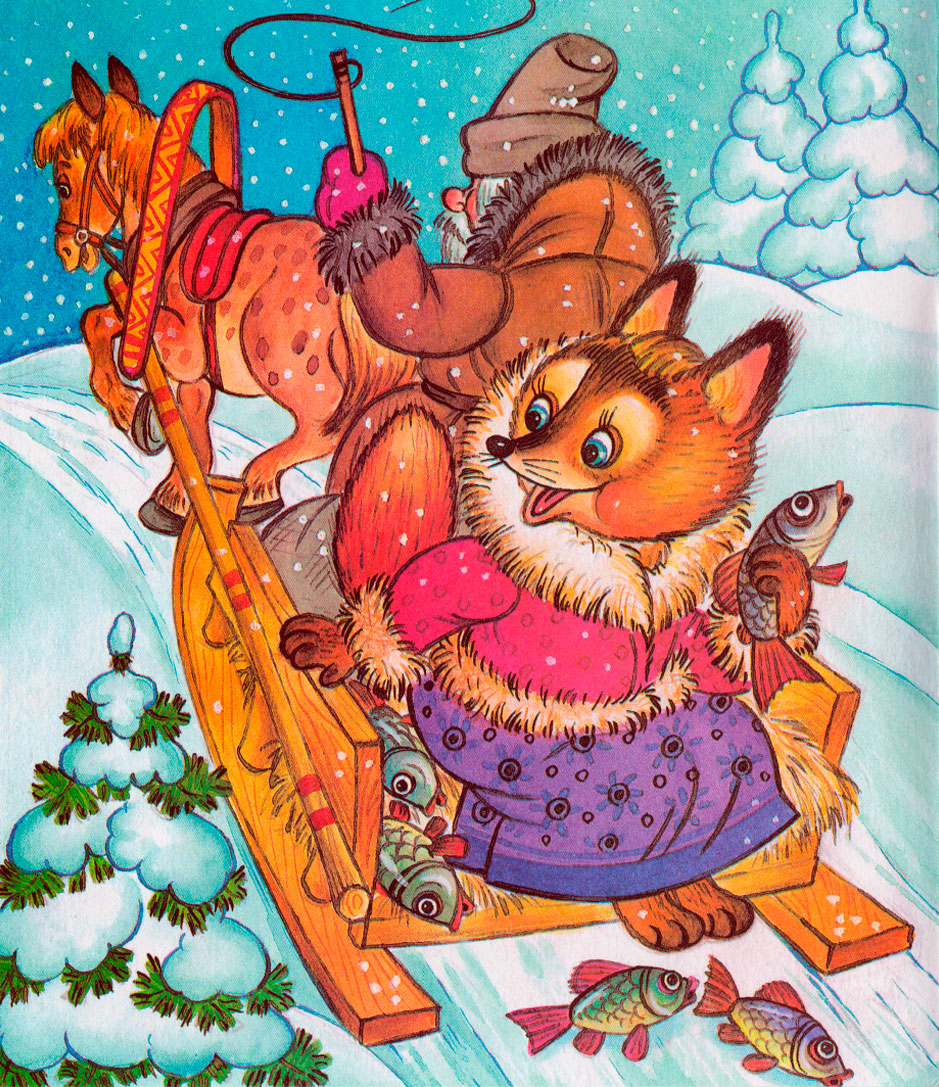 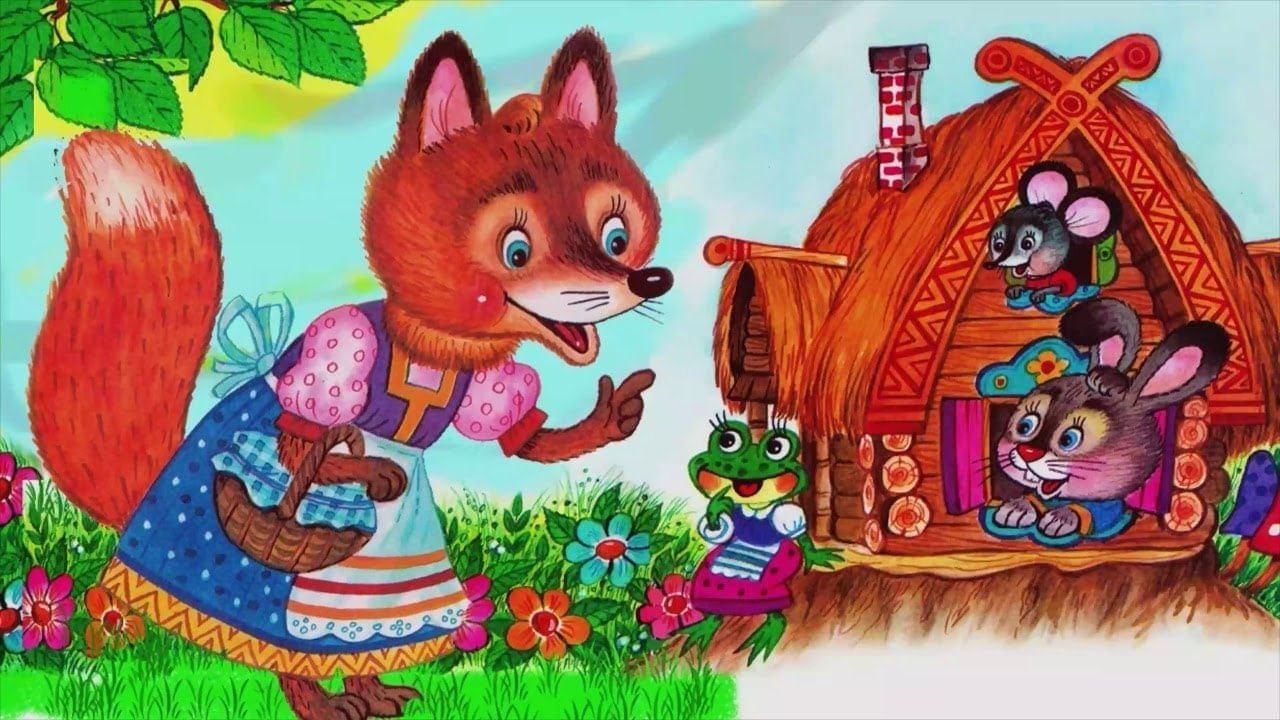 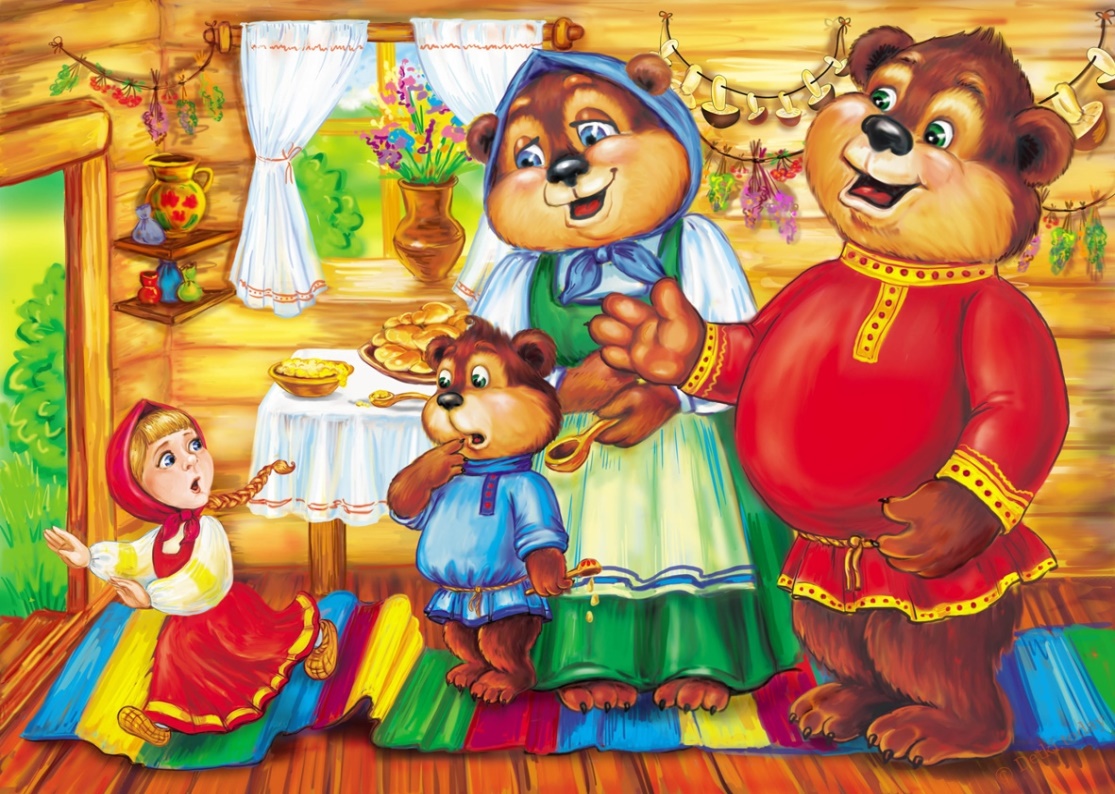 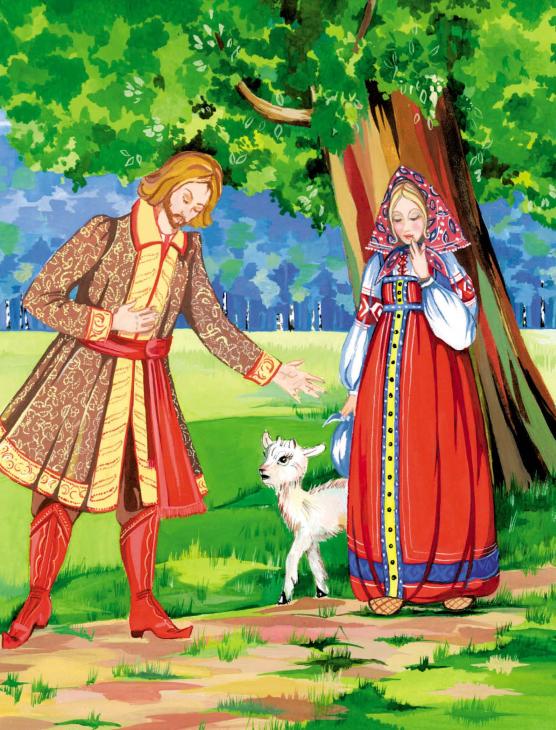 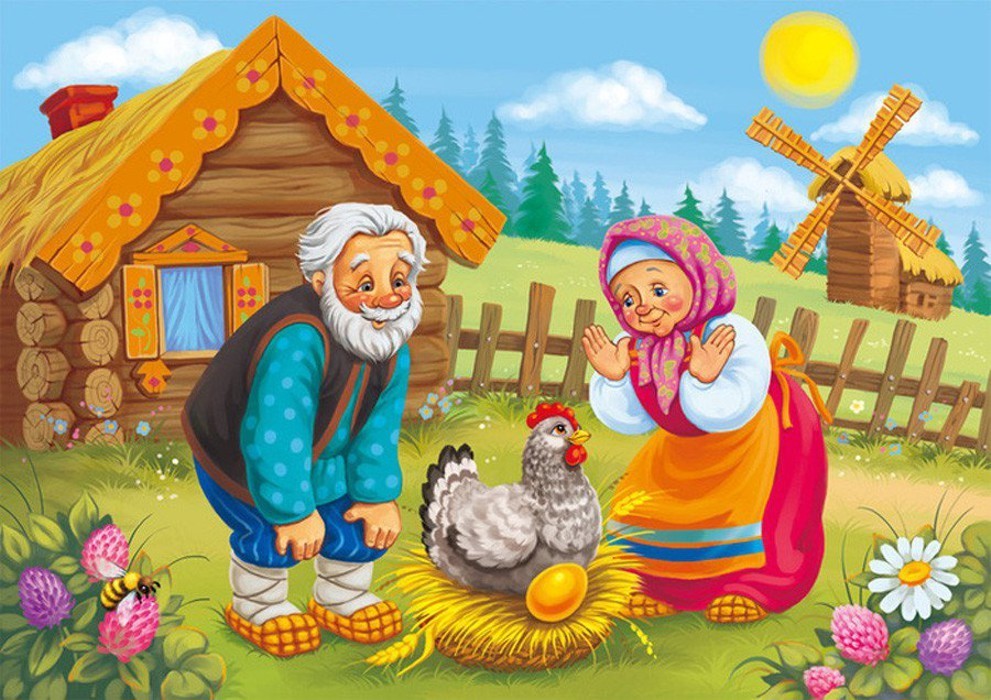 Сказки вы не забывайте,
С интересом их читайте.
В гости сказка ждёт всегда,
Будет рада вам, друзья!
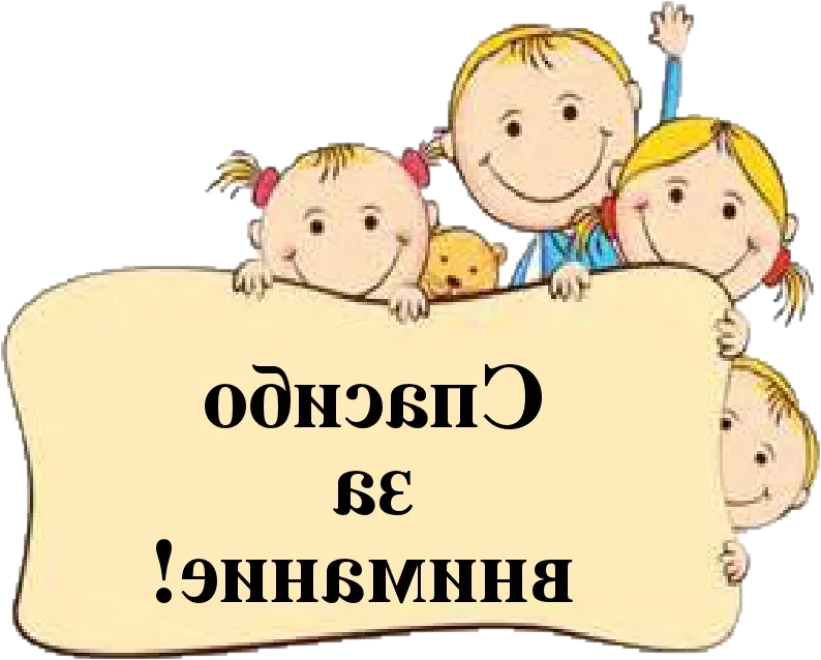